ESTATE 2024
1
CENTRO ESTIVO MEDA PRIMARIA 2024
VIAGGIO ALLA RICERCA DEL TESORO
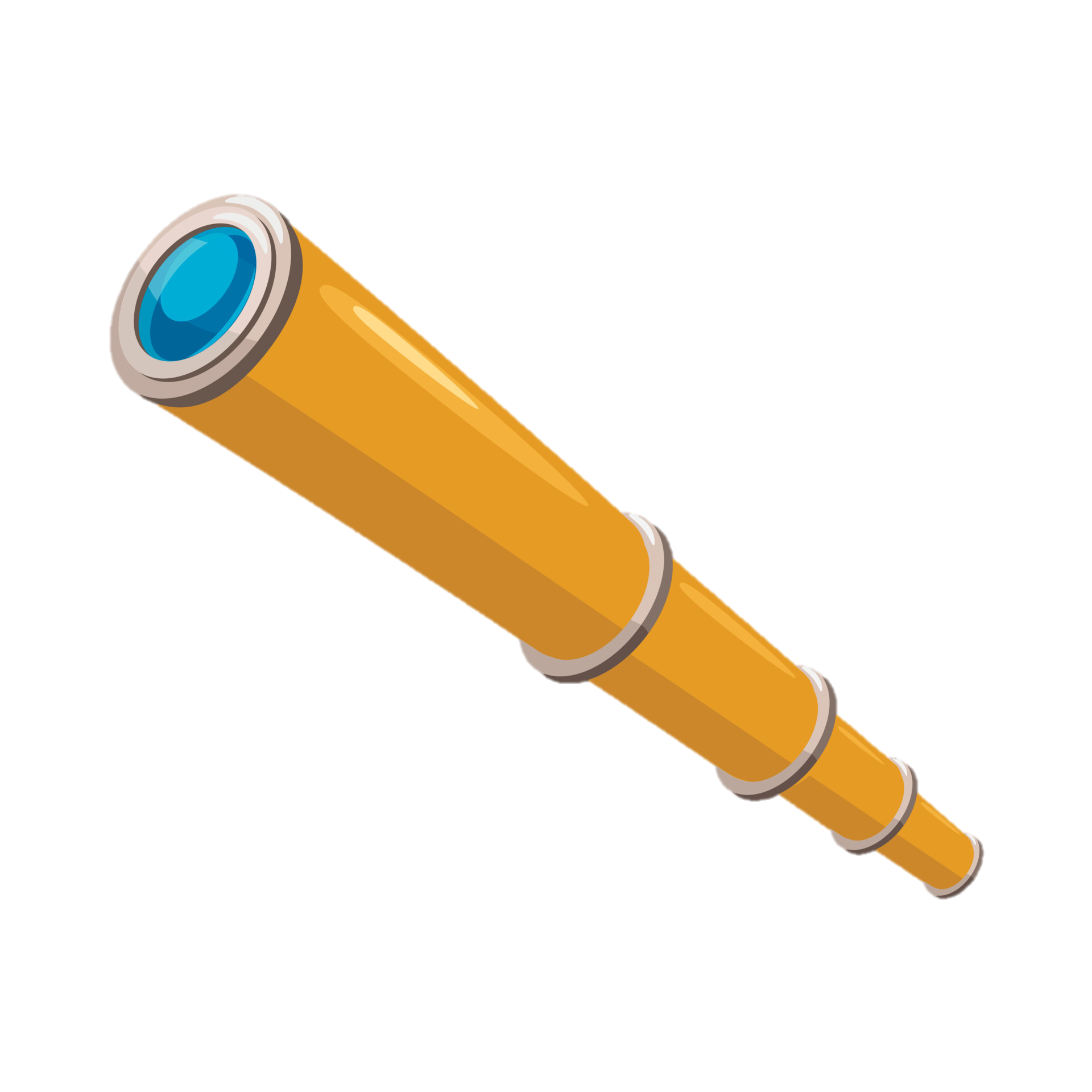 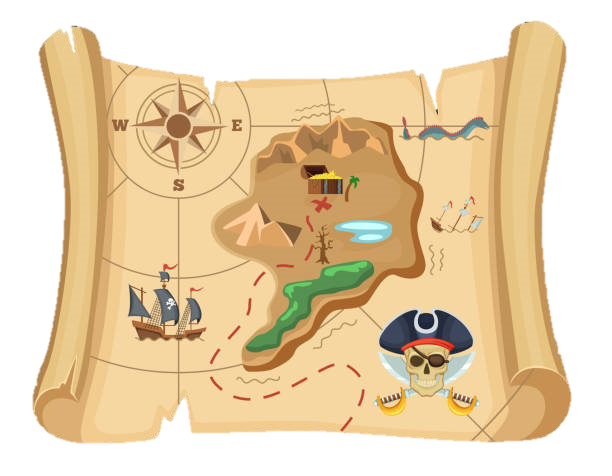 DA MERCOLEDÌ 12 GIUGNO AL 2 AGOSTO
Per i bambini/e e ragazzi/e dai 6 anni agli 11 anni
che hanno frequentato la scuola primaria 
nell’anno scolastico 2023/2024
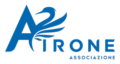 ESTATE 2024
2
CENTRO ESTIVO MEDAINFANZIA 2024
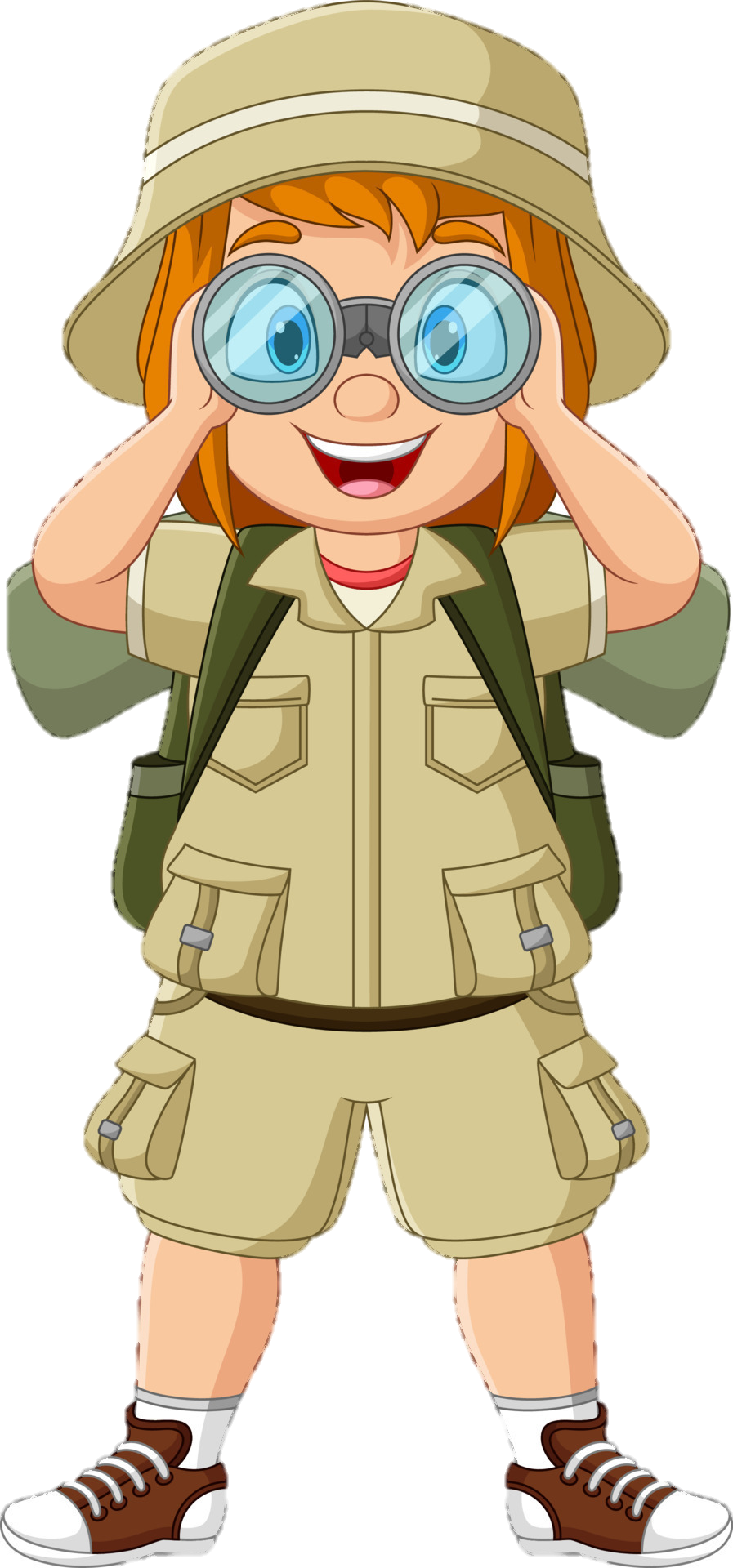 in natura all’ avventura
DALL’ 1 LUGLIO AL 2 AGOSTO
Per i bambini/e della scuola dell’ infanzia (3-6 anni)
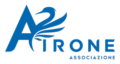 3
CRD AIRONE 2024
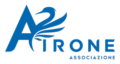 E’ una COOPERATIVA e ASSOCIAZIONE che da anni offre al territorio servizi educativi per minori e famiglie. Airone si distingue per la sua affidabilità e attenzione verso i bisogni del bambino, progetta e gestisce servizi scolastici e extrascolastici con l’obiettivo di  offrire sostegno alle esigenze delle famiglie e dei bambini, rispondendo al bisogno di adeguata aggregazione e senso di appartenenza.
Progetti scolastici
MONDOAIRONE
Invernali
SERVIZI
OFFERTI
CRD
Estivi
Progetti 
extrascolastici
Il CRD rappresenta dunque l’impegno di Airone a salvaguardare gli ampi benefici che lo sport, il teatro, la musica, l’arte e tutte le attività laboratoriali multi esperienziali sono in grado di offrire al singolo e al gruppo, come strumenti educativi e di crescita
CRD AIRONE 2024
CRD AIRONE
FINALITA’
principalmente RICREATIVE e SOCIALI per i bambini e i ragazzi, che vivono un tempo di pausa dal ritmo scolastico e hanno l'opportunità di continuare a crescere, apprendere e stare assieme in una DIMENSIONE LUDICA e ricca di ESPERIENZE MULTIDISCIPLINARI.
5
CRD AIRONE 2024
OBIETTIVI del camp PRIMARIA
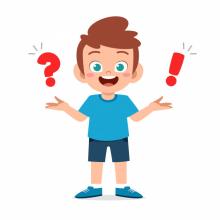 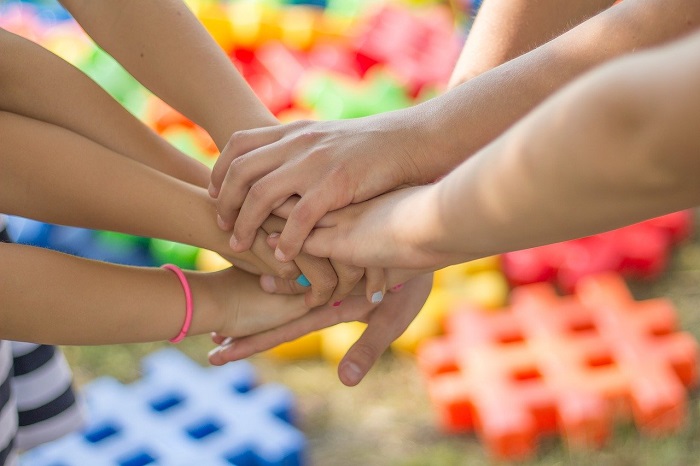 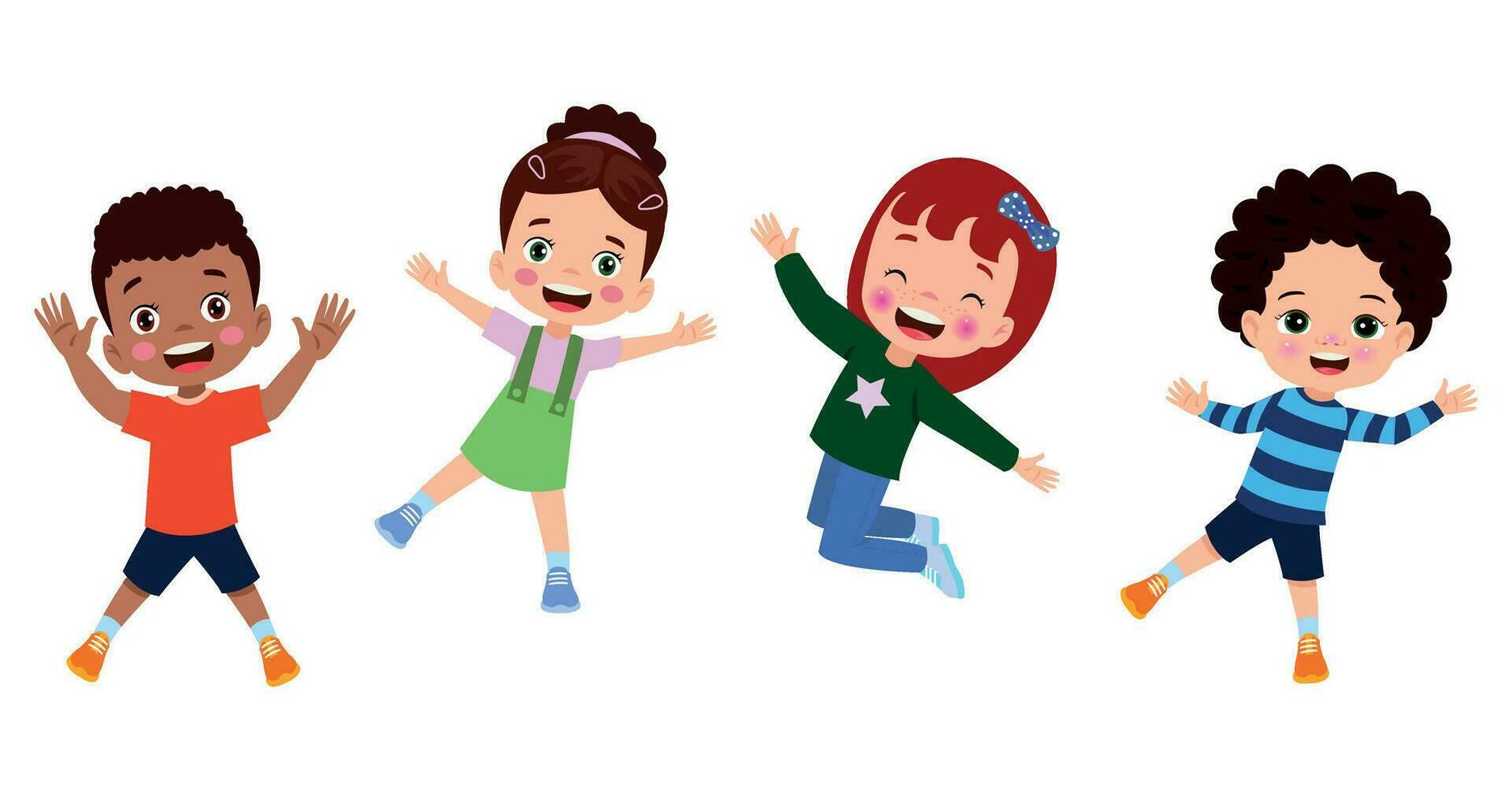 SVILUPPARE
AUTONOMIA E PROBLEM-SOLVING
FARE SQUADRA
DIVERTIRSI GIOCANDO
6
CRD AIRONE 2024
OBIETTIVI del camp INFANZIA
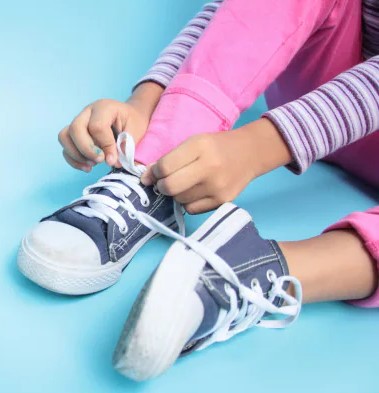 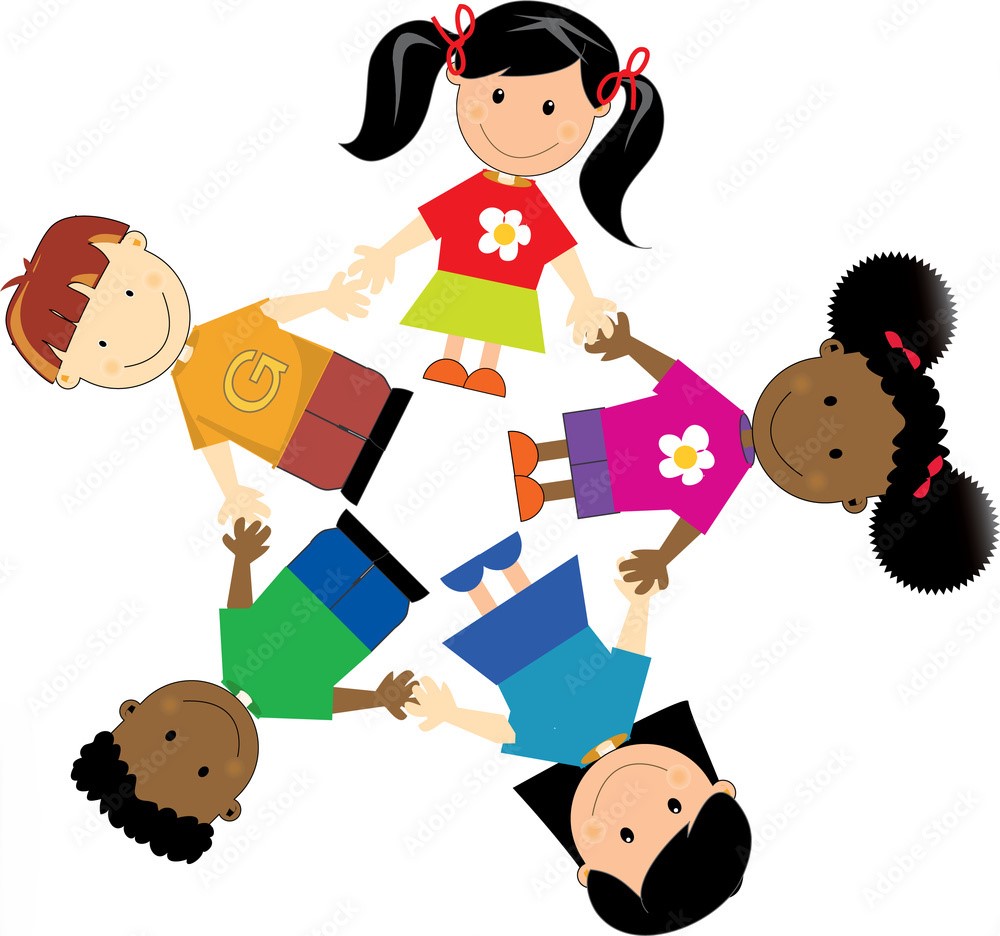 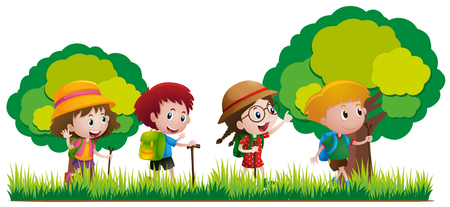 Creare un gruppo solidale
Sviluppare
piccole autonomie
Rendere il gioco un’ attività ludico-educativa
Tematica EDUCATIVA
ESTATE 2024
VIAGGIO ALLA RICERCA                    DEL TESORO
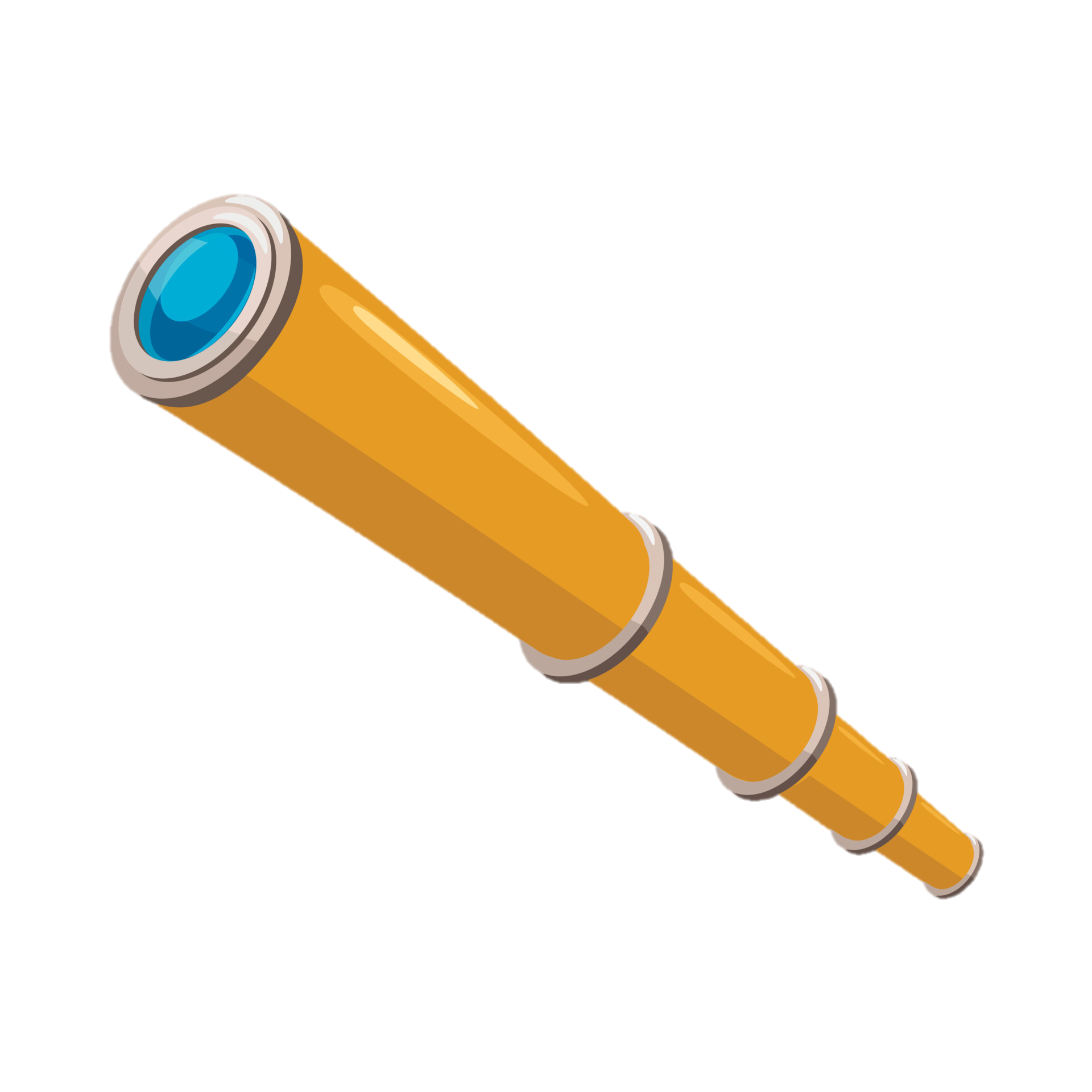 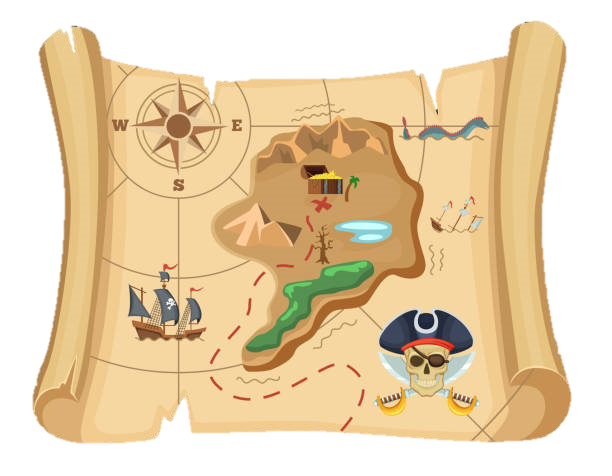 Un viaggio alla ricerca di sé! L’ obiettivo è quello di rendere il viaggio coinvolgente e divertente dedicando ogni settimana ad 
una diversa tematica, che ci guiderà alla scoperta del mondo a 360°.
CRD AIRONE 2024
Le settimane di crd PRIMARIA
8
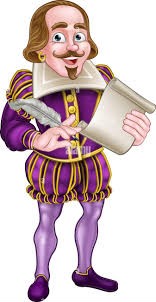 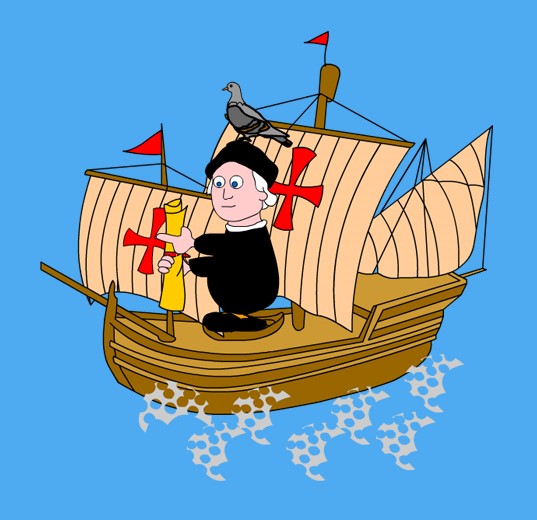 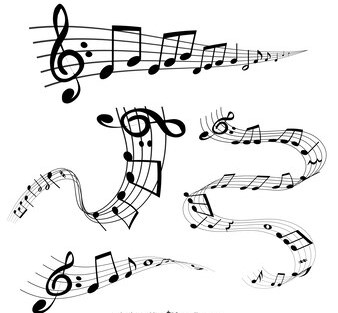 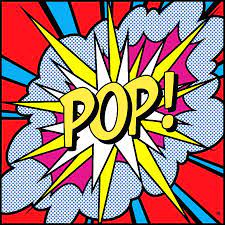 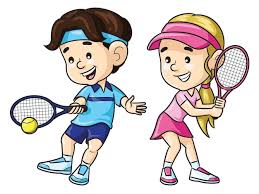 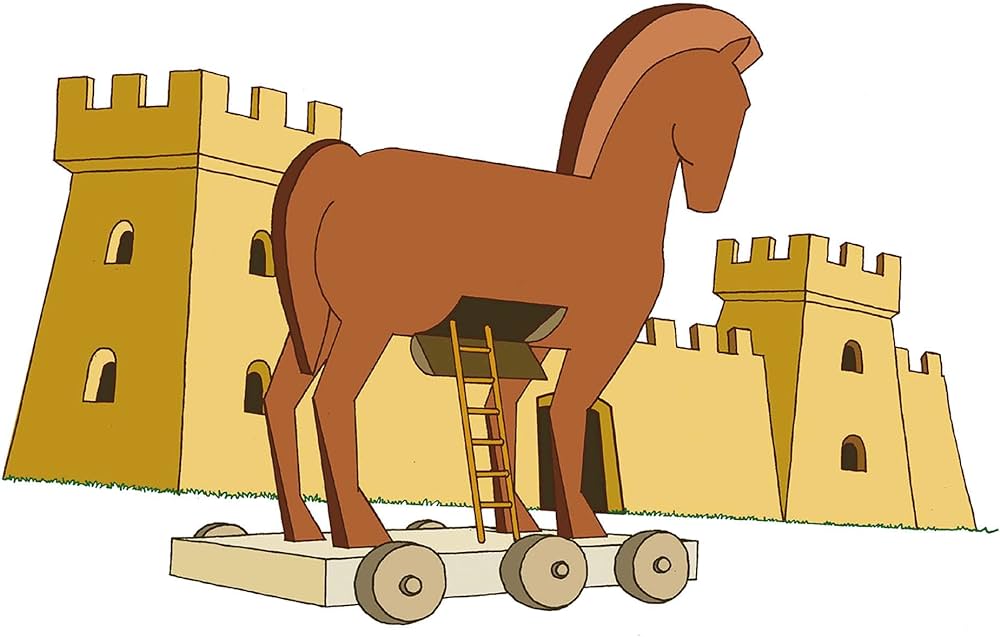 DIRIGE L’ORCHESTRA IL MAESTRO YRUMA
IN VIAGGIO CON CRISTOFORO COLOMBO
A CENA CON SHAKESPEARE
Alla scoperta della pop art
IN SELLA…SI PARTE!
ALLA CONQUISTA DELL’ Oro
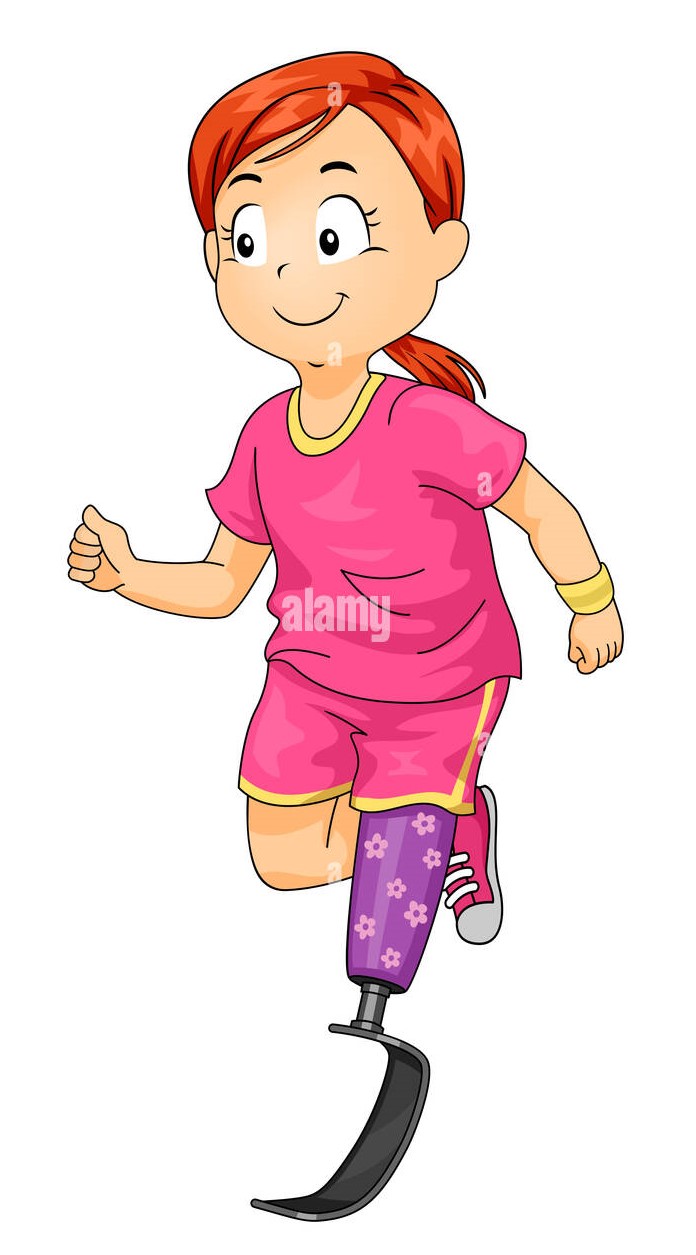 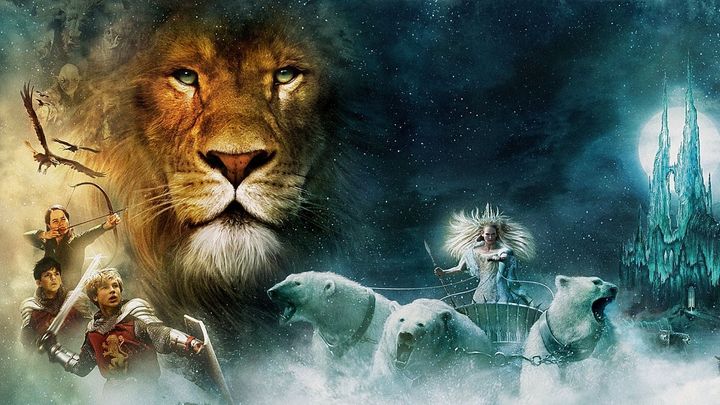 LE CRONACHE 
DI NARNIA
UN SALTO DI QUALITÀ
Ogni settimana di CRD saremo accompagnati da una materia specifica. Attraverso i racconti degli educatori ascolteremo favole e storie uniche che ci condurranno verso mondi lontani e diversi, educando alla bellezza e alle possibilità della diversità dentro e fuori di noi.
CRD AIRONE 2024
9
LE NOSTRE ATTIVITA’
ANIMATION TIME
LE BOTTEGHE
ARTE
TEATRO
MUSICA
RICICLO
SCIENZE 
HAPPY ENGLISH
MOTORIA-SPORTIVA
PSICOMOTRICITÀ
SFIDE A SQUADRE
COMPETIZIONI E GARE
GRANDI GIOCHI

WATER GAMES
Tematica EDUCATIVA
ESTATE 2024
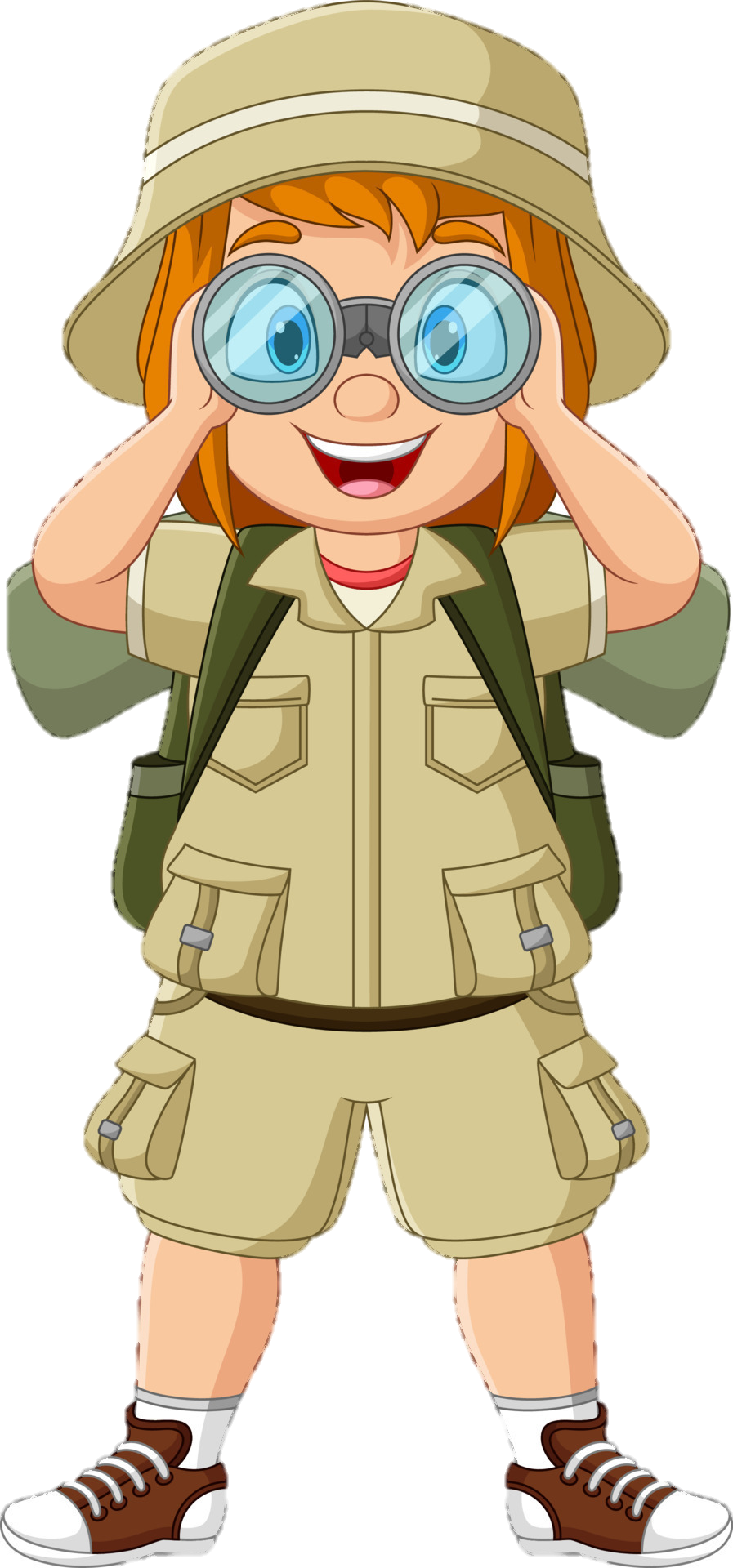 in natura 
all’ avventura
«LA NATURA» è il tema pensato per i più piccoli che nasce dall’intenzione di stimolare i bambini dell’infanzia all’osservazione e all’esplorazione della realtà che li circonda con curiosità e rispetto.
CRD AIRONE 2024
11
Le settimane di crd
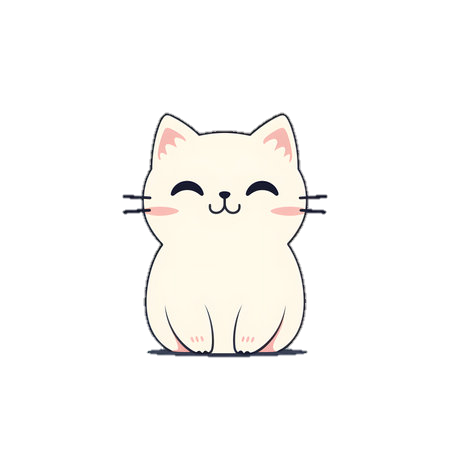 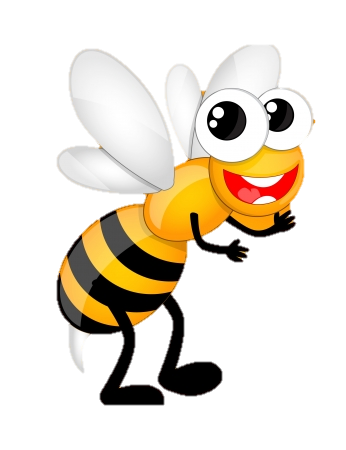 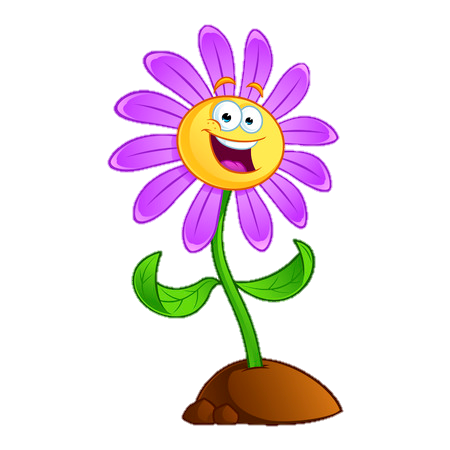 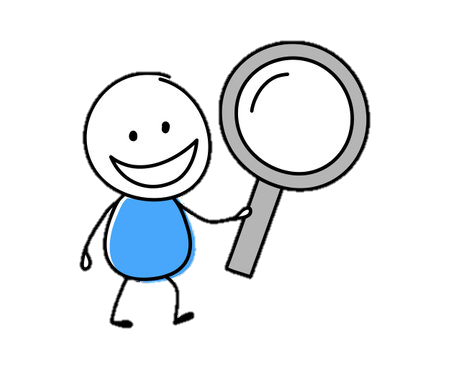 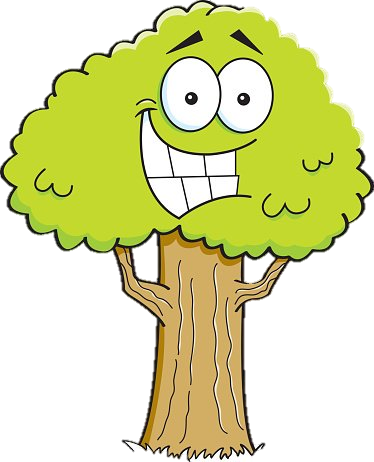 UN GIARDINO STRAORDINARIO
OVUNQUE E’NATURA
VITA DA APE
GUARDA BENE
AMICO ALBERO
Ogni settimana di CRD saremo accompagnati da un Albo illustrato. Attraverso i racconti degli educatori ascolteremo favole e storie uniche che ci condurranno verso mondi lontani e diversi, educando alla bellezza e alle possibilità della diversità dentro e fuori di noi.
CRD AIRONE 2024
12
LE NOSTRE ATTIVITA’
LABORATORI EXTRA TEMATICI
LABORATORI CONNESSI 
AL TEMA CONDUTTORE
ARTISTICO
TEATRALE
MUSICALE
PSICOMOTORIO
RI-USO
PICCOLI ARTIGIANI
CREATIVO
SENSORIALE
DI COOPERAZIONE
MOTRICITA’ FINE
WATER GAMES
GIORNATA VALORE AGGIUNTO

HAPPY ENGLISH
CRD AIRONE 2024
13
DETTAGLI CHIAVE DEL CAMP
DOVE
ORARI
COSTI
ISCRIZIONI
CONTATTI
Un luogo confortevole e sicuro
L’ intera giornata con il team Airone
Chiari e accessibili
Comodamente da casa con un click
A disposizione per qualunque necessità
DOVE - PRIMARIA
CRD AIRONE 2024
14
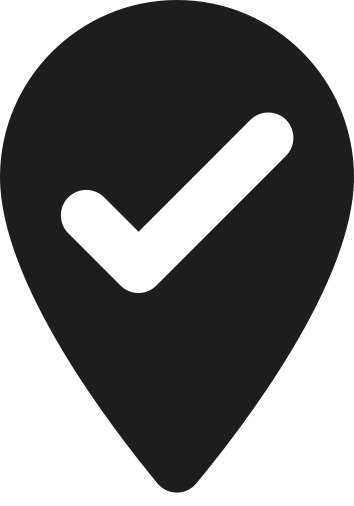 SCUOLA PRIMARIA «DIAZ»
Sita in via Papa Giovanni XXIII– Meda
DOVE - infanzia
CRD AIRONE 2024
15
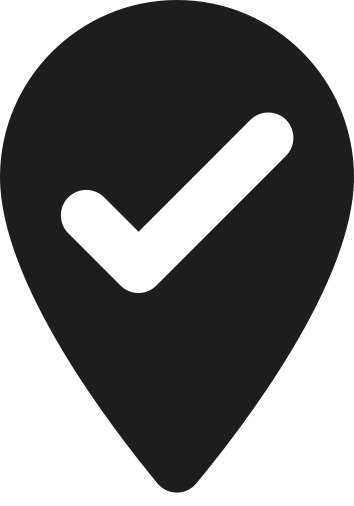 SCUOLA DELL’INFANZIA «GARIBALDI»
Sita in via Garibaldi 2 – Meda
CRD AIRONE 2024
16
Orari primaria
GIORNATA TIPO AL CRD
Full time (9.00-16.00)
INGRESSO: dalle 8.00 alle 9.00USCITA: dalle 16.00 alle 17.00
Possibilità di usufruire gratuitamente dei seguenti servizi su prenotazione:
PRE CRD: dalle 7.30 alle 8.00
POST CRD: dalle 17.00 alle 17.30
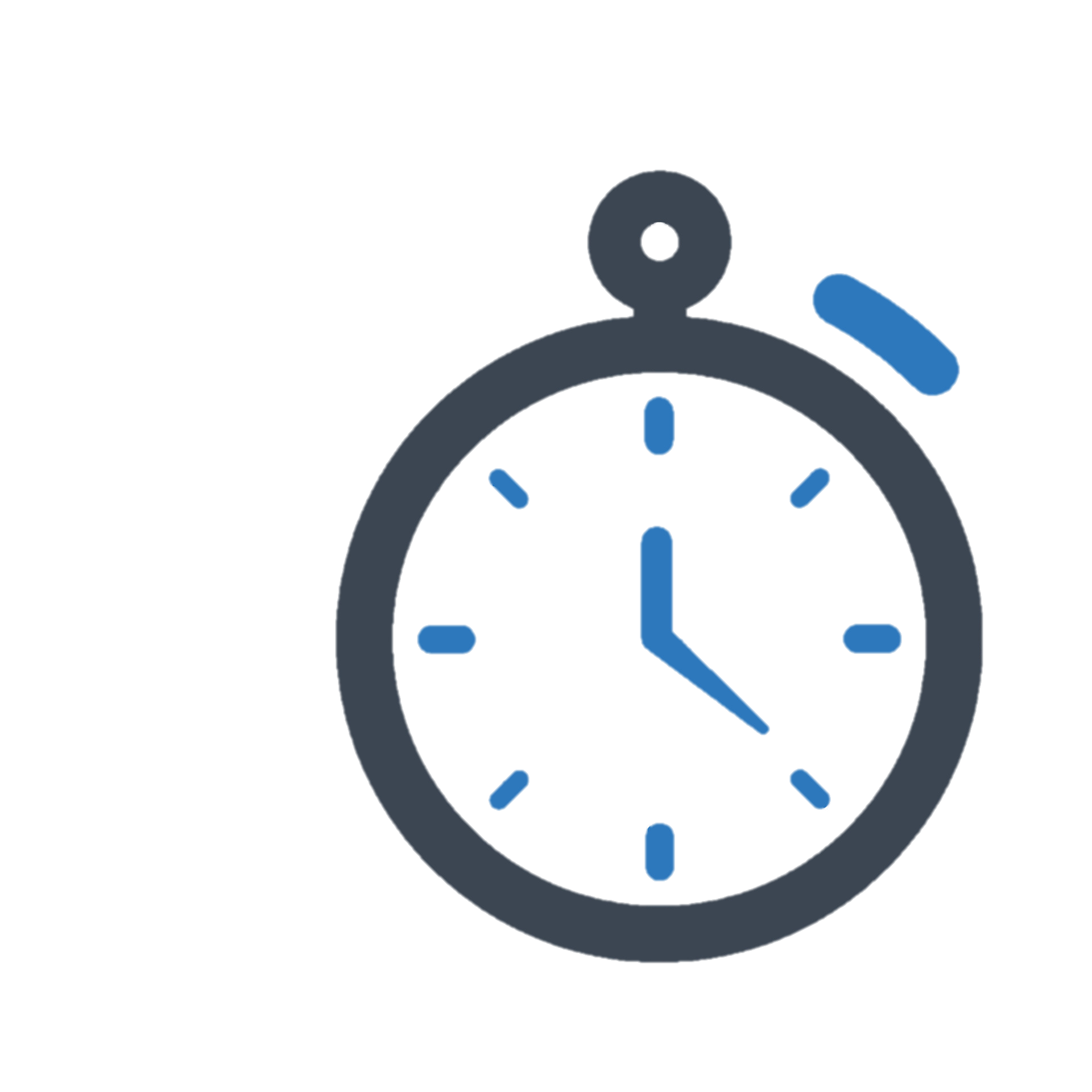 CRD AIRONE 2024
17
Orari INFANZIA
GIORNATA TIPO AL CRD
Full time (9.00-16.00)
INGRESSO: dalle 8.00 alle 9.00USCITA: dalle 16.00 alle 17.00
Possibilità di usufruire gratuitamente dei seguenti servizi su prenotazione:
PRE CRD: dalle 7.30 alle 8.00
POST CRD: dalle 17.00 alle 17.30
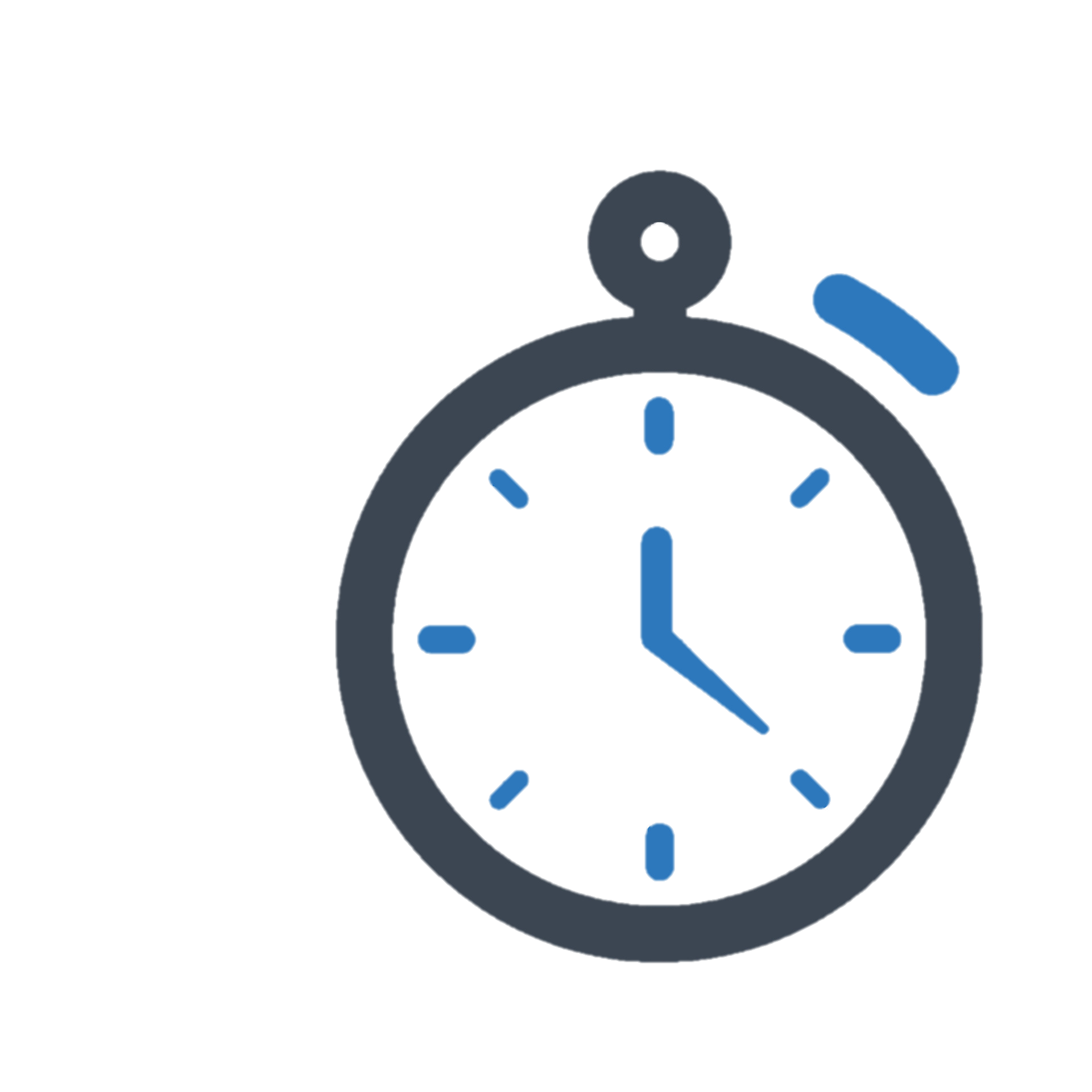 CRD AIRONE 2024
18
COSTI PRIMARIA
ATTENZIONE!
SOLO LA PRIMA SETTIMANA 
DAL 12/06 AL 14/06
48 €
80 €A SETTIMANA
SCONTO Fratelli 
- 10 % di sconto sulla quota del fratello
- 20 % di sconto sulla quota del secondo fratello
MENSA INCLUSA NELLA QUOTA
MODALITÀ DI PAGAMENTO:
Tramite BONIFICO  BANCARIO (copia da allegare al momento dell’iscrizione)
ISTITUTO BANCARIO: BCC MILANO 
CODICE IBAN: IT51F0845311102000000023230 
INTESTATO: Airone A.S.D. e di Promozione Sociale 
ESEGUITO DA: nome e cognome bambino/a 
CAUSALE: iscrizione C.R.D. Meda PRIMARIA + N° Settimane
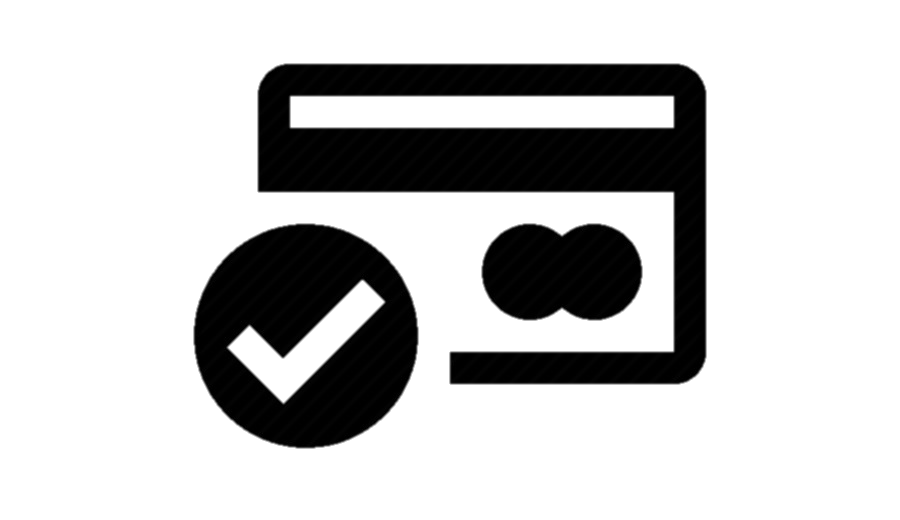 CRD AIRONE 2024
19
COSTI INFANZIA
80 €A SETTIMANA
SCONTO Fratelli 
- 10 % di sconto sulla quota del fratello
- 20 % di sconto sulla quota del secondo fratello
MENSA INCLUSA NELLA QUOTA
MODALITÀ DI PAGAMENTO:
Tramite BONIFICO  BANCARIO (copia da allegare al momento dell’iscrizione)
ISTITUTO BANCARIO: BCC MILANO 
CODICE IBAN: IT51F0845311102000000023230 
INTESTATO: Airone A.S.D. e di Promozione Sociale 
ESEGUITO DA: nome e cognome bambino/a 
CAUSALE: iscrizione C.R.D. Meda PRIMARIA + N° Settimane
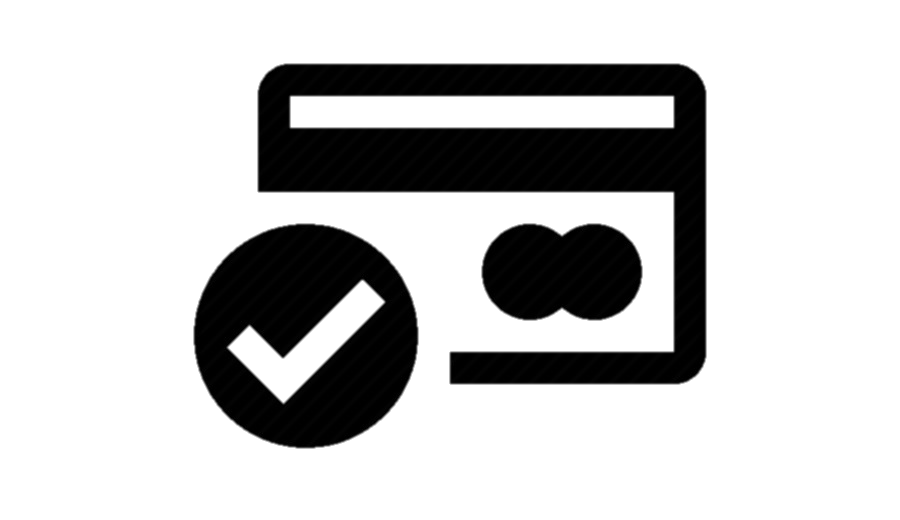 CRD AIRONE 2024
20
ISCRIZIONI
COME ISCRIVERSI:
Digitando il link o inquadrando il QR Code presente sul volantino
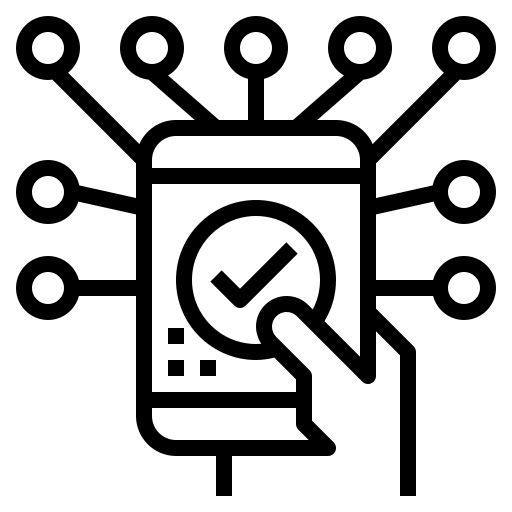 PRIMARIA
https://forms.gle/xwYMbBHHNv42vYZ57

INFANZIA
https://forms.gle/T2ZsQUcSzVa7owQQA
ISCRIZIONI:Dal 29 aprile al 29 maggio 2024
primaria
21
CRD AIRONE 2024
COSA METTERE NELLO ZAINETTO?
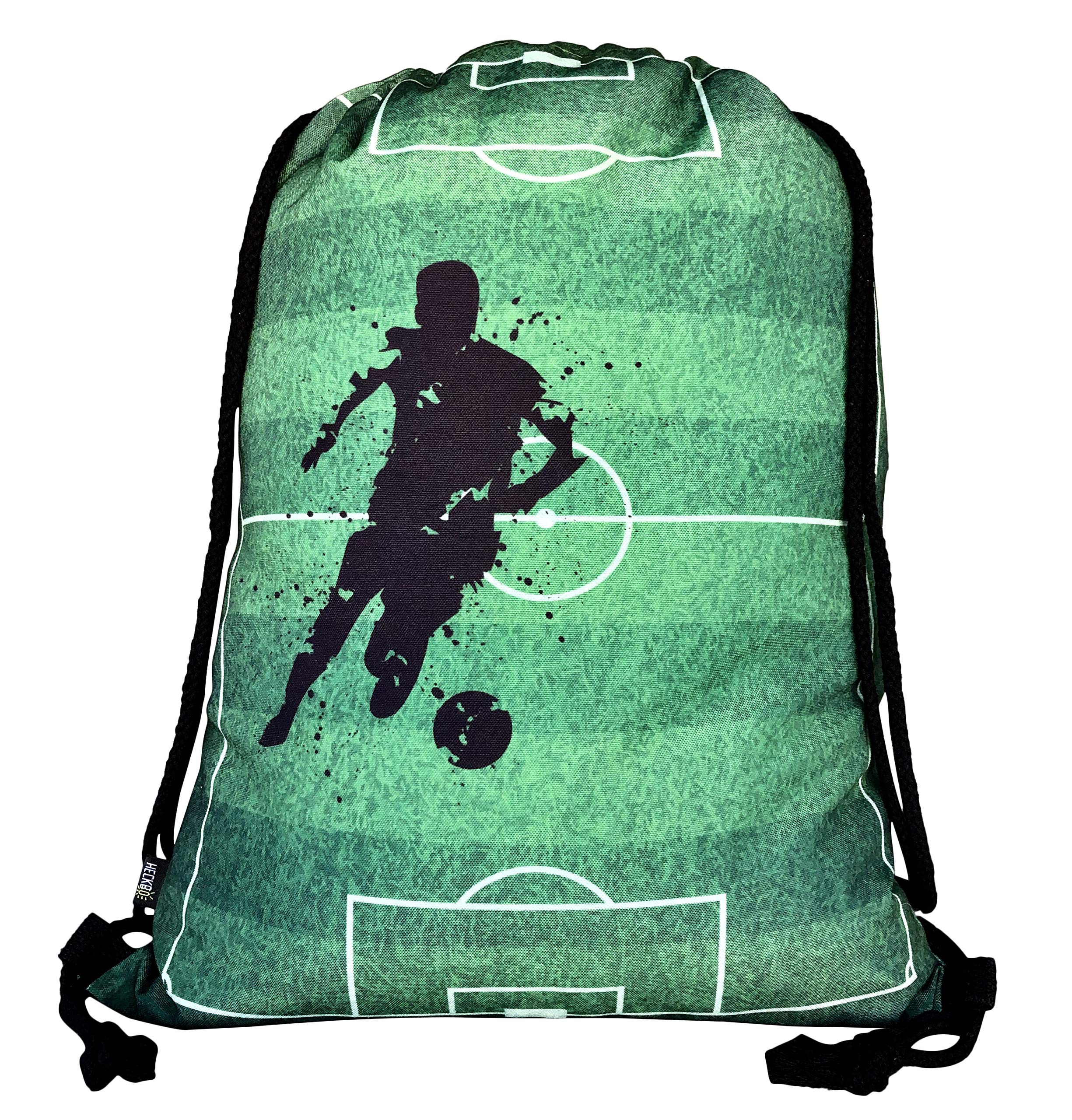 Cambio completo
Crema solare
Cappellino
Spray per le zanzare
Fazzoletti
Una borraccia
Compiti/materiale scolastico 
Merenda
Costume per i giochi d’acqua
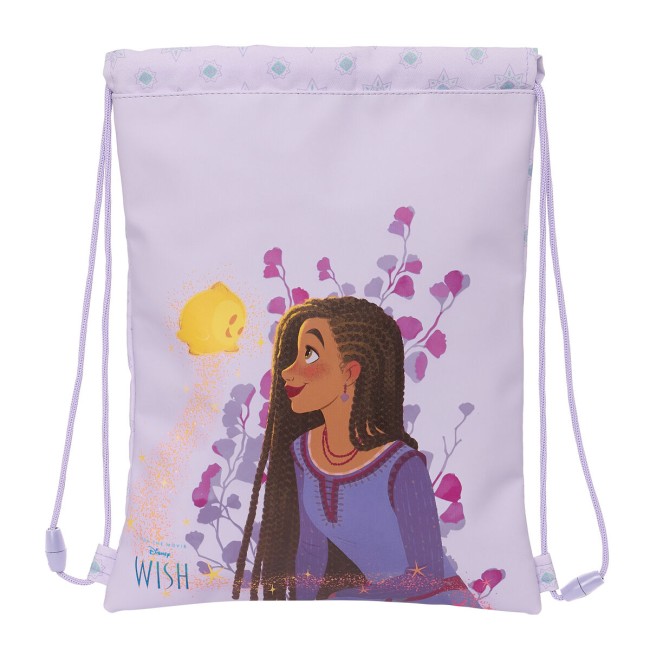 INFANZIA
22
CRD AIRONE 2024
COSA METTERE NELLO ZAINETTO?
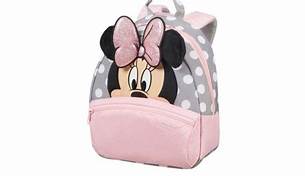 Cambio completo 
Crema solare 
Cappellino 
Spray per le zanzare 
Fazzoletti 
Una borraccia 
Lenzuolino e cuscino per la nanna 
Merenda 
Costume per i giochi d’acqua
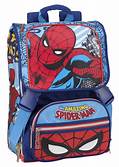 CRD AIRONE 2024
23
…GRAZIE PER L’ ATTENZIONE…
contatti
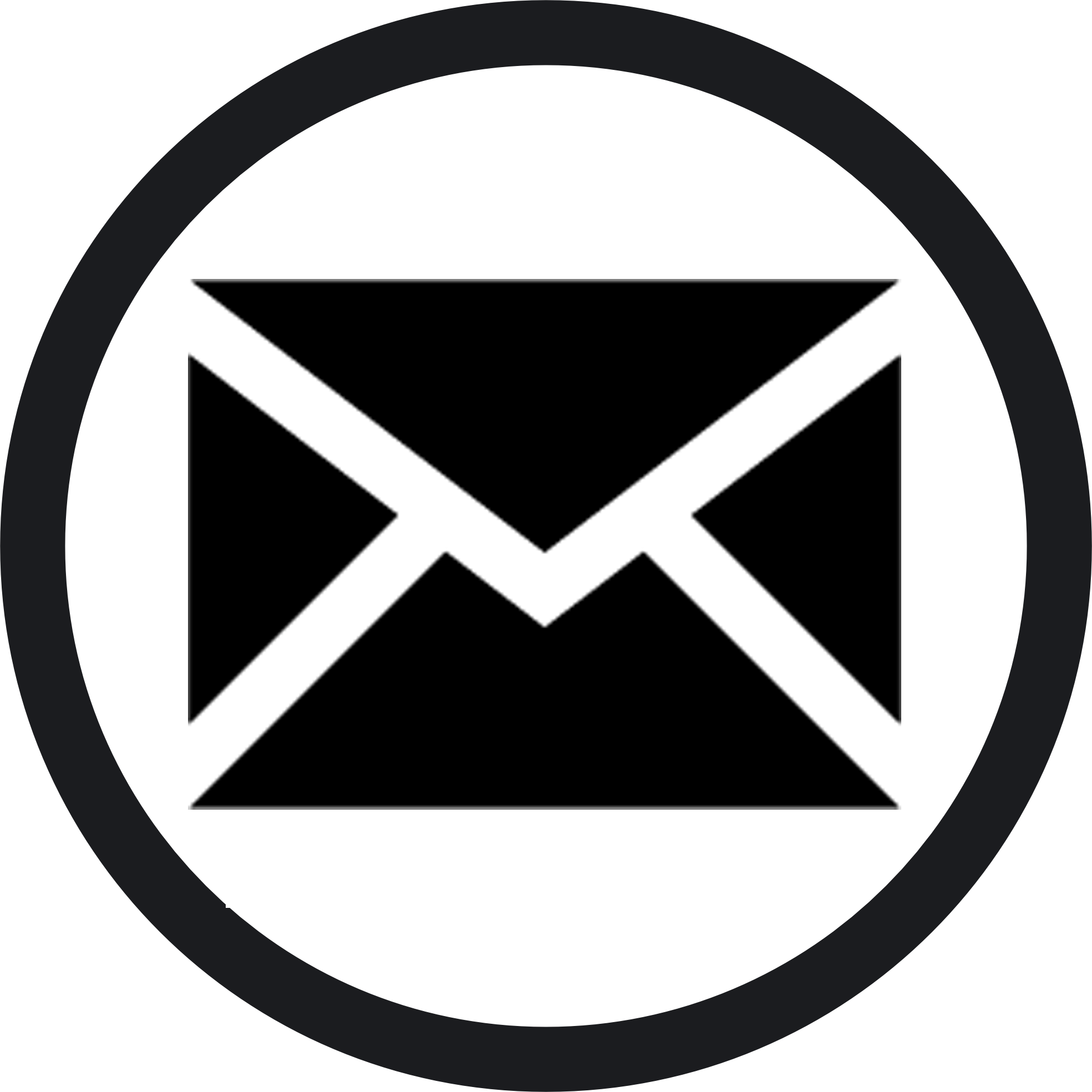 centriestiviairone@gmail.com

035/0077953

www.aironeassociazione.it
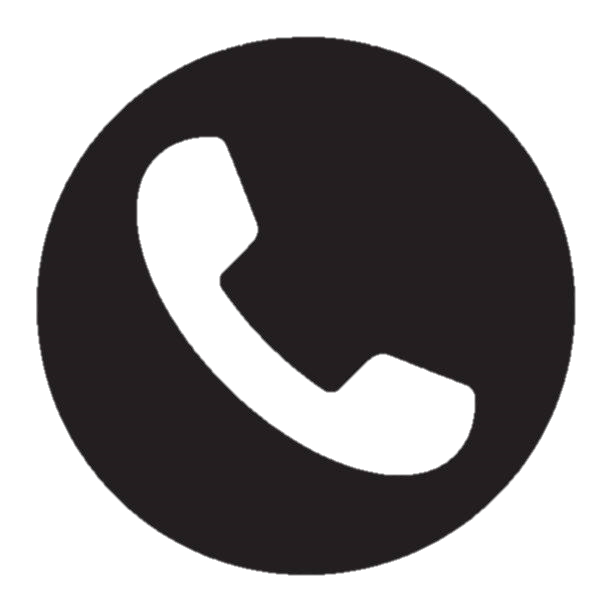 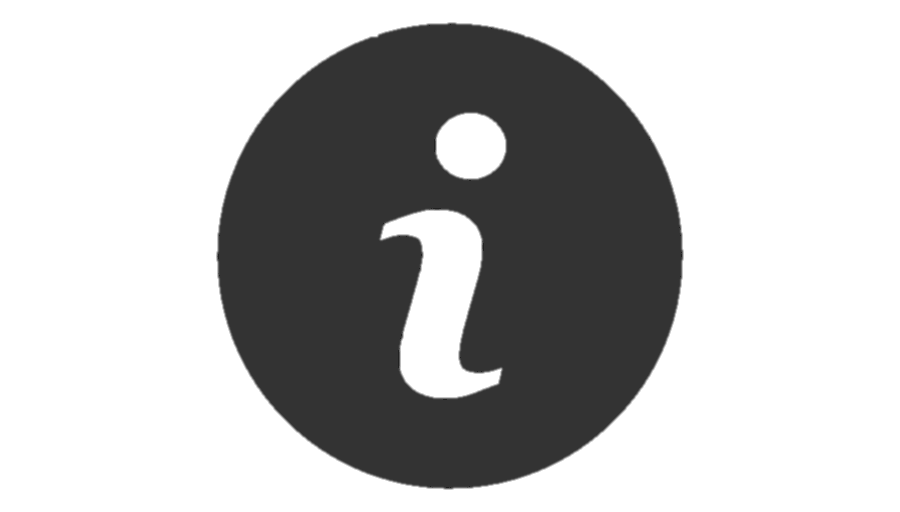